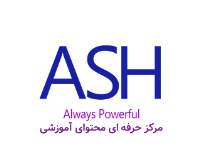 درس5:                   قدرت پرواز
مقدمه
روی موضوع مورد نظر کلیک کنید!
شواهد و استدلال ها برای اختیار
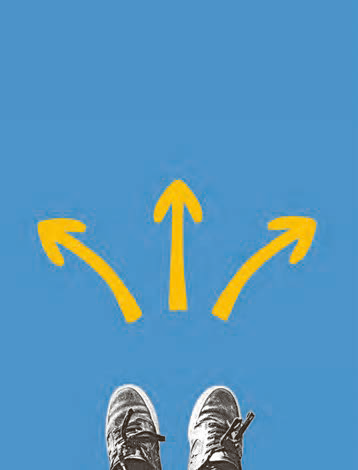 زمینه ساز شکوفایی اختیار
قضا و قدر
حدود اختیار انسان
اراده خداوند و اراده انسان
اختیار و علم خداوند
صفحه 
55
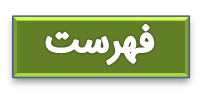 -ضربان قلب و حرکت دستی که لرزش دارد اختیاری نیست؛ ولی حرکات پا برای رفتن به سوی یک مقصد و حرکات دست در هنگام غذا خوردن اختیاری و تابع اراده انسان است. پس در میان این دو تفاوت در اختیار وجود دارد.
-اختیار، به معنای توانایی بر انجام یک کار و یا ترک آن است، 
-اختیار، یک حقیقت وجدانى است. 
چگونه؟ به این ترتیب که هر انسانی آن را در خود می یابد و می بیند که شبانه روز در حال تصمیم گرفتن برای انجام یک کار یا ترک آن است. حتى کسى که اختیار را در سخن یا بحث، انکار مى کند؛ در عمل از آن بهره مى برد و آن را اثبات می کند.
اختیار، حقیقتی وجدانی و مشهود(غیر قابل انکار)
صفحه 
55
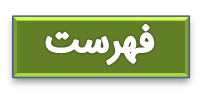 آن یکی بر رفت بالای درخت *** می فشاند او میوه را دزدانه سخت
صاحب باغ آمد و گفت ای دَنی(پَست) *** از خدا شرمت، بگو چه می کنی؟
گفت: از باغ خدا بنده خدا *** می خورد خرما که حق کردش عطا
پس ببستش سخت آن دَم بر درخت *** می زدش برپشت و پهلو چوب سخت
گفت: آخر از خدا شرمی بدار *** می کُشی این بی گنه را زار زار                               
گفت: کز چوبِ خدا این بنده اش ***می زند بر پشت دیگر بنده اش
چوبِ حق و پشت و پهلو، آنِ او ***من غلام و آلت فرمان او
شعر مولوی دربارة آزادی اراده و اختیار انسان
صفحه 
55
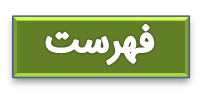 اموری که اختیار انسان در آن، دخالت ندارد!
شواهد و استدلال ها برای اثبات مسئله اختیار
(با وجود روشن بودن و نیاز به دلیل نداشتن)
1. هیچ یک از ما در عملکرد دستگاه های مختلف بدن خود، مانند دستگاه گوارش و یا گردش خون، نمی توانیم دخالت داشته باشیم.
2. در قوانین حاکم بر طبیعت مانند قانون جاذبه زمین، توالی فصل ها و… نقشی نداریم، 
زیرا این 2 امور بصورت طبیعی در حال انجام است.
البته، همین اختیار محدودی که داریم، مبنای تصمیم گیری های ما و تعیین کنندة عاقبت و سرنوشت ماست.
تفکر و تصمیم
استدلال ها و شواهد اثبات کنندة اختیار
احساس رضایت یا پشیمانی
مسئولیت پذیری
صفحه 
56
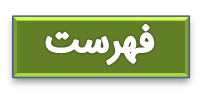 هرکدام از ما همواره تصمیم هایی می گیریم و برای این تصمیم ها ابتدا اندیشه می کنیم و جوانب آن را می سنجیم و سپس دست به عمل می زنیم. گاهی نیز دچار تردید می شویم که از میان چندین راه و چندین کار، کدامیک را انتخاب کنیم. 
دست آخر، پس از بررسی های لازم، یکی را برگزیده و عمل می کنیم.
این که فردا این کنم یا آن کنم *** خود دلیل اختیار است ای صنم(مولوی)
تفکر و تصمیم
هرگاه در کاری موفق شویم، احساس رضایت و خرسندى وجودمان را فرا مى گیرد. این احساس رضایت نشانه آن است که آن کار را از خود و نتیجه اراده و تصمیم عاقلانه خود مى دانیم. گاه نیز در کارى مرتکب اشتباه مى شویم و به خود یا دیگرى زیان می رسانیم. در این هنگام احساس ندامت و پشیمانى می کنیم و با خود می گوییم ای کاش آن کار را انجام نمی دادم. این احساس ندامت نشانگر آن است که من، توان ترک آن کار را داشته ام.
گر نبودی اختیار این شرم چیست *** این دریغ و خجلت و آزرم چیست؟
وان پشیمانی که خوردی زان بدی *** ز اختیار خویش گشتی مهتدی(مولوی)
احساس رضایت یا پشیمانی
هرکدام از ما خودمان را مسئول کارهای خود می دانیم. به همین جهت آثار و عواقب عمل خود را می پذیریم و اگر به کسی زیان رسانده ایم، آن را جبران می کنیم. عهدها و پیمان ها نیز بر همین اساس(مسئولیت پذیری) استوارند. بنابراین، اگر کسی پیمان شکنی کند و مسئولیتش را انجام ندهد خود را مستحق مجازات می داند.
هیچ گویی سنگ را فردا بیا *** ور نیایی من دهم بَد را سزا؟
هیچ عاقل مر کلوخی را زند؟ *** هیچ با سنگی عتابی کس کند؟(مولوی)
مسئولیت پذیری
صفحه 
57
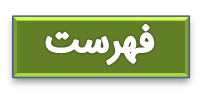 خدای متعال، متناسب با همین قوّه اختیار، بشر را راهنمایی کرده و او را مختار گذاشته است که از راهنمایی خداوند استفاده کند و سپاسگزار باشد، یا ناسپاسی کند و از هدایت و لطف الهی بهره نَبَرَد و مسیر شقاوت را بپیماید:
اِنّا هَدَیناهُ السَّبیلَ اِمّا شاکِرًا وَ اِمّا کَفورًا
آیا مشیّت خداوند و قوانین حاکم بر هستی مانع اختیار انسان است، یا برعکس، زمینه ساز شکوفایی اختیار و بستری برای بهره مندی از آن؟
زمینه ساز شکوفایی اختیار
خداوند، قدرت اختیار و اراده را به ما عطا کرده و از ما خواسته است با استفاده از آن، برای زندگی خود برنامه ریزی کنیم و به قله های کمال برسیم و تا آنجا پیش برویم که جز خداوند عظمت آن را نمی داند. 
البته، ما در یک دنیای خیالی زندگی نمی کنیم، بلکه در جهانی زندگی می کنیم که خداوند امور آن را تدبیر می کند و قوانین مشخصی را بر آن حاکم کرده و جهان هستی مطابق با آن قوانین عمل می کند و به پیش می رود.(همه چیز مطابق میل و اراده انسان پیش نمی رود.)
حالا سوال!!
صفحه 
58
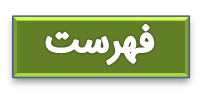 این سؤال را در دو بخش بررسی و پاسخ داده می شود...
بخش اول: اعتقاد به خدایی حکیم، که با حکمت خود جهان را خلق کرده و اداره می کند، این اطمینان را به انسان می دهد که همه وقایع و رخدادهای جهان، تحت یک برنامه سامان دهی شده و غایتمند(هدفدار) انجام می گیرد و نه اتفاقی و بی هدف. کسی که معتقد به حاکمیت چنین خدایی است، هر چند خودش از شناخت علت بسیاری از حوادث و رخدادهای جهان عاجز است، اما مطمئن است که هر حادثه ای هدف معین و مشخصی دارد و از سر تصادف، غفلت یا ندانم کاری رخ نمی دهد. 
قطره ای کز جویباری می رود *** از پی انجام کاری می رود(هر کاری، حکمتی دارد!)
همچنین اعتقاد به خدای حکیم، این اطمینان را به آدمی می دهد که جهان خلقت حافظ و نگهبانی دارد که در کار او اشتباه نیست. به عبارت دیگر، کشتیِ جهان ناخدایی دارد که به موجب علم و قدرت ناخدا، هیچ گاه غرق و نابود نخواهد شد.
اِنَّ اللهَ یُمسِكُ السَّماواتِ وَ الاَرضَ اَن تَزولا وَ لَئِن زالَتا اِن اَمسَكَهُما مِن اَحَدٍ مِن بَعدِه
خداوند آسمان ها و زمین را نگاه می دارد، تا نابود نشوند و اگر بخواهند نابود شوند، کسی جز خداوند نمی تواند آنها را نگاه دارد.
این بینش و نگرش به انسان اطمینان خاطر می دهد که می تواند در این جهان از قدرت اختیار خود، بهره ببرد و برای ساختن امروز و فردای خود و جامعه تلاش کند و ثمرات تلاش خود را مشاهده نماید.
در نتیجه اعتقاد فوق(اعتقاد به غایتمند بودن قوانین الهی)، انسان خداشناس می داند که فقط با زندگی در یک جهان قانونمند، که پشتوانه آن علم و قدرت خداست، وی امکان حرکت و فعالیت دارد، زیرا با زندگی در چنین جهانی است که او می تواند قوانین حاکم بر جهان هستی و خلقت را بشناسد و برای رفع نیازهای خود از آنها استفاده کند و به هدف های خود برسد. به عبارت دیگر، او در جهانی زندگی می کند که قدر و قضای الهی بر آن حاکم است.
صفحه 
59
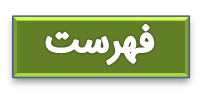 بخش دوم
«قَدَر» و «قَدر» به معنای «اندازه» است. «تقدیر» نقش مصدری دارد و به معنای «اندازه گرفتن» است. مخلوقات جهان، از آن جهت که خدای متعال با علم خود، اندازه، حدود، ویژگی، موقعیت مکانی و زمانی آنها را تعیین می کند، مقدَّر به تقدیر الهی هستند.
«قَضا» به معنی «به انجام رساندن» «پایان دادن» «حکم کردن» و «حتمیت بخشیدن» است. از آن جهت که مخلوقات، با فرمان و حکم و اراده الهی ایجاد می شوند، به قضای الهی وابسته اند.
پس اینکه می گوییم قدر و قضای الهی بر جهان حاکم است، به این معناست که نقشه جهان با همه موجودات و ریزه کاری ها و ویژگی ها و قانون هایش از آن خدا و از علم خداست و اجرا و پیاده کردن آن نیز به اراده خداست. 
به همین دلیل، نه در نقشه جهان نقصی هست و نه در اجرا و پیاده کردن آن.
قدر و قضای الهی
صفحه 
59
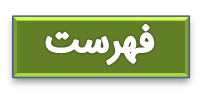 اهمیت وجود قضا و قَدَر الهی بر جهان هستی
اگر وضع جهان غیر از این می بود، یعنی تحت نظام قدر و قضای الهی قرار نداشت، نمی توانستیم با همین اطمینان خاطری که اکنون داریم، دست به انتخاب زده و در این جهان کار و فعالیت کنیم.(بی معنا بودن اختیار برای انسان)
بی معنا شدن اساس علوم تجربی از جمله شیمی، زیست و... بدلیل وابستگی به قوانین پایدار نظام هستی
کار های کوچک و بزرگ روزمره (آبی که برای رفع تشنگی می نوشیم)، به سبب اعتماد به همین تقدیر و قضاست.
رود ها از خود نه طغیان می کنند *** آنچه می گوییم ما آن می کنند
ما، به دریا حکم طوفان می دهیم، *** به سیل و موج فرمان می دهیم
قطره ای کز جویباری می رود *** از پی انجام کاری می رود
مفهوم: اشاره به قضا و قدر ،و حکمت الهی
خداوند، درباره قدر و قضای الهی و این قانونمندی تخلف ناپذیر و استوار، مثالی می زند و می فرماید:
لَا الشَّمسُ یَنبَغی لَها اَن تُدرِکَ القَمَرَ وَ لَا الَّیلُ سابِقُ النَّهارِ وَ کُلٌّ فی فَلَکٍ یَسبَحونَ
نه خورشید را سزد، که به ماه برسد و نه شب بر روز پیشی جوید، و هر یک در مداری در گردشند.
برخى چنین پنداشته اند که قضا و قدر الهى با اختیار انسان ناسازگار است و تصور مى کنند تقدیر، چیزى وراى قانونمندى جهان و نظم در آن است که وقتى به حادثه اى تعلق گرفت، هر قانونى را لغو و هر نظمى را برهم مى زند؛ درحالى که دیدیم معنای قدر و قضای الهی این است که هر چیزی مهندسی و قاعده خاص خود را دارد که این قواعد، توسط انسان قابل یافتن و بهره گیری است. بدون پذیرش قدر و قضای الهى هیچ نظمى برقرار نمى شود و هیچ زمینه اى براى کار اختیارى پدید نمى آید.
صفحه 
60
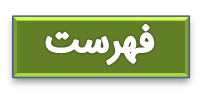 قضا و قدر الهی، در تعارض با اختیار!!!
روزى امیرمؤمنان على(ع) با جمعى از یاران خود در سایه دیوارى نشسته بود. 
آن حضرت متوجه کجى و سستى دیوار شد و براى اینکه مبادا دیوار روى او و یاران خراب شود، از آنجا برخاست.
و زیر سایه دیوارى دیگر نشست. یکى از یاران به آن حضرت گفت:
-یا امیرالمؤمنین آیا از قضاى الهى مى گریزى؟
امام فرمود: «نه، بلکه از قضاى الهى به قَدَر الهى پناه مى برم»
یک داستان
صفحه 
61
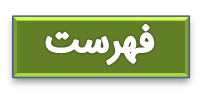 «نه، بلکه از قضاى الهى به قَدَر الهى پناه مى برم»
برداشت نابجای آن شخص چنین بود که ما هیچ اختیاری در تعیین سرنوشت خود نداریم و اگر قرار باشد دیوار بر سرمان خراب شود حتماً این اتفاق خواهد افتاد و ما نمی توانیم تغییری در آن ایجاد کنیم؛ 
بنابراین، حرکت و تغییر مکان و تصمیم گیری بر اساس دستور عقل بی فایده است. 
اما امیرالمؤمنین با رفتار و سپس گفتار خود، نگرش صحیح خود از قضا و قدر را نشان داد و به آن شخص و دیگران آموخت که اعتقاد به قضا و قدر، نه تنها مانع تحرک و عمل انسان نیست، بلکه عامل و زمینه ساز آن است. 
در واقع، فرو ریختن دیوار کج یک قضای الهی است، اما این قضا متناسب با ویژگی و تقدیر خاص آن دیوار، یعنی کجی آن است. اما اگر دیوار، ویژگی دیگری داشته باشد، مثلاً محکم باشد، قضای دیگری را به دنبال خواهد آورد و انسانى که این دو تقدیر و این دو قضا را بشناسد تصمیم مى گیرد و دست به انتخاب مناسب تر می زند.
انجام عمل متناسب با آن 
(بلندشدن از زیر دیوار)
شناخت تقدیر هر پدیده(کج بودن دیوار)
خداوند این گونه تعیین کرده که انسان کارهایش را «با اختیار انجام دهد» و کسى نمى تواند از اختیار، که ویژگى ذاتى اوست، فرار کند؛ حتى اگر بخواهد فرار کند، باز هم این یک کار اختیارى بوده، چون همین کار را با خواست و اراده خود انجام داده است.
صفحه 
60
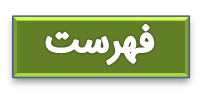 وقتى از تقدیر جهان به وسیله خداوند سخن مى گوییم، منظورمان فقط تعیین طول، عرض، حجم، مکان و زمان یک موجود نیست. اینها ساده ترین و آشکارترین تقدیرها هستند. تقدیر الهى شامل همه ویژگى ها، کیفیت ها و کلیه روابط میان موجودات مى شود. اینکه آب در چه درجه ای به جوش آید، تعداد الکترون هاى هر عنصر چه تعداد باشد، ماه در کدام مدار دور زمین گردش کند، بدن انسان از چه اعضایی تشکیل شود، هر عضوى کدام کار را انجام دهد، همه و همه از تقدیرات الهى است. یکى از تقدیرات الهى براى انسان این است که او داراى اختیار باشد؛ یعنی همان طور که مثلاً به آب، ویژگى مایع بودن را داده است، به انسان نیز ویژگی مختاربودن را عطا کرده است.
اختیار انسان، یک تقدیر الهى
صفحه 
62
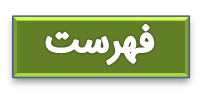 حدود اختیار انسان
توجه کنیم که ما در چارچوب قوانین حاکم بر هستی حق انتخاب داریم. مثلاً آسمان و دریا در هر شرایطى رام و مسخّر انسان نمی شود. فقط درصورتى رام و مسخّر انسان مى شوند که آدمى ویژگى ها و قانونمندى هاى آنها را بشناسد و متناسب با آن ویژگى ها، ابزارهایی مانند هواپیما و کشتى تهیه کند تا بتواند در آسمان ها و دریاها سیر نماید.
کار اختیارى انسان، نیازمند تقدیرات و قانونمندى هاست چون جهت دهنده و محدود کننده آن است. 
برخى از افراد به همین نکته بسیار روشن توجه نمى کنند و بدون درک قوانین جهان، برای رسیدن به خوشبختی، راه دلخواه خود را دنبال می کنند و برای خود بدبختی را رقم می زنند.
تاریخ علم نشان مى دهد که همین نظام قانونمند، به انسان امکان داده است تا از فکر و اختیار خود بهره ببرد و دروازه هاى علم را بگشاید، پهنه دریاها را بشکافد، اعماق اقیانوس ها را بجوید و فضاى کهکشان ها را درنوردد و ابزارهاى گوناگونى براى زندگى خود بسازد.
به راستی که خداوند با چه زیبایی رابطه میان قدرتِ اختیار انسان و نظام جهان را سامان داده، به گونه اى که نه تنها این نظام سدّ راه او نشود، بلکه زمینه ساز عروج و صعود وى به سوى قله هاى کمال گردد.
صفحه 
63
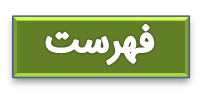 1. علل عرضی: در پیدایش هر پدیده ممکن است چند عامل به صورت مجموعه و با همکارى یکدیگر مشارکت کنند. 
مثلاً براى رویش یک گل، مجموعه اى از باغبان، خاک، آب، نور و حرارت دست به دست هم مى دهند و با مشارکت یکدیگر گل را پدید مى آورند. یا مثلاً وقتی دو نفر دسته های یک گلدان بزرگ را می گیرند و جابه جا می کنند، هر کدام از این دو نفر نیروی خاصّی را وارد می کند که باعث جابه جایی گلدان می شود. در هر دو مثال، هریک از این عوامل و عناصر اثر خاصی را، مستقل از دیگری، اعمال می کند تا گل بروید یا گلدان جابه جا شود. 
این گونه علل را «علل عرضی» مى گویند. در علل عرضی، هر عامل به طور مستقیم، نقش خاصی را برعهده دارد که با نقش دیگرى متفاوت است.
رابطۀ اختیار انسان با ارادۀ خداوند(عللی که در پیدایش یک پدیده نقش دارند)
چگونه می توان هم به قضا و اراده الهی اعتقاد داشت و گفت همه کارها با اراده خداوند انجام می شود و هم انسان را موجودی مختار دانست که کارهایش را با اراده خودش انجام می دهد؟
صفحه 
63
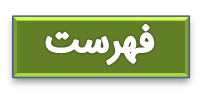 2. علل طولی: گاهى تأثیر چند عامل در پیدایش یک پدیده این گونه است که یک عامل در عامل دوم اثر مى گذارد و عامل دوم در عامل سوم تأثیر مى کند تا اثر عامل اول را به معلول منتقل کند. براى مثال، وقتى شما قلم به دست مى گیرید و نامه مى نویسید، چند عامل، در طول هم، در انجام این کار دخالت دارند:
اول، قلم که با حرکت خود روى صفحه جملات را مى نگارد؛ دوم، دست شما که قلم را به حرکت در می آورد؛ سوم، ساختار عصبى بدن شما که موجب حرکت دستتان مى شود؛ چهارم، اراده شما که مقدم بر سه علت قبلی است؛ پنجم، نفس یا روح شما که اراده از او پدید مى آید. کل کار نوشتن را به هر یک از این عوامل مى توان نسبت داد؛ بدین معنا که اگر هریک از این عوامل نبود، عمل نوشتن ممکن نمى شد، اما هر علتى، به ترتیب، علت بودن خود را از عامل بالاتر مى گیرد. قلم مى نویسد، اما حرکت آن ناشى از حرکت دست است.(ارزش مراحل به مراحل بالاتر است.)
حرکت دست به نوبه خود محصول کاردستگاه عصبى است. این کار هم ناشى از اراده و اراده هم از نَفس شماست. این علت ها را «علت طولی» مى گویند. در مثال پرورش گل، علت ها در عرض هم قرار داشتند (در یک ردیف بودند)، اما در مثال نوشتن، علت ها در طول هم هستند.(در مراتب مختلف قرار داشتند.)
رابطۀ اختیار انسان با ارادۀ خداوند(عللی که در پیدایش یک پدیده نقش دارند)
چگونه می توان هم به قضا و اراده الهی اعتقاد داشت و گفت همه کارها با اراده خداوند انجام می شود و هم انسان را موجودی مختار دانست که کارهایش را با اراده خودش انجام می دهد؟
صفحه 
64
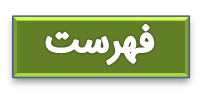 ارادة ما وابسته به اراده خداوند
وجود اختیار و اراده در انسان، ناشی از اراده الهى و خواست خداست. 
به عبارت دیگر، خداوند اراده کرده است که انسان موجودى مختار و داراى اراده باشد. در فعل اختیارى، تا زمانى که ما به انجام دادن فعلى اراده نکرده ایم، آن فعل انجام نمى گیرد، در عین حال، وجود ما، اراده ما و عملى که از ما سر مى زند همگى وابسته به اراده خداوند است. 
یعنى اراده انسان در طول اراده خداست و با آن منافات ندارد.
خداوند و انسان
با اینکه قضای الهی و اختیار، هر دو، چه در موفقیت ها و چه در شکست های انسان نقش دارند، چرا برخی انسان ها می کوشند شکست های خود را به قضا و قدر الهی نسبت دهند؟
براساس هیجانات زودگذر و اینکه نتوانسته اند علت شکست را ریشه یابی کنند و توانایی برقراری رابطه مناسب، با امر مورد نظر را ندارند، این کار را می کنند.
قضا و قدر 
دلیل شکست!!
صفحه 
65
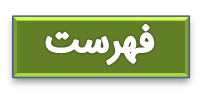 پس از جنگ صفین و در راه بازگشت از جنگ، مردى از امام على سؤال کرد، آیا رفتن به جنگ بنابر قضا و قدر الهى بود؟
آن حضرت پاسخ داد: «آرى، از هیچ تپه اى بالا نرفتید و در هیچ وادى سرازیر نگشتید، مگر به قضا و قدر الهى.»
آن مرد پرسید: پس رنج هاى ما در این سفر آیا به حساب خدا گذاشته خواهد شد و نباید انتظار پاداشى داشته باشیم؟
امام فرمود: «خداوند به شما سه اجر بزرگ عنایت فرموده، اجر رفتن به جنگ، زیرا با اراده خود رفتید؛ اجر حضور در جبهه، زیرا به اراده خویش در آنجا حضور داشتید؛ اجر بازگشت از نبرد، زیرا به اراده خود بازگشتید و در هیچ یک از این مراحل مجبور نبودید.»
سپس امام، به برداشت ناصحیحی که در ذهن آن مرد بود، اشاره کرد و فرمود: «شاید از اینکه گفتم رفتنتان بنابر قضا و قدر الهى بود، گمان کردى قضا و قدر، جبرى و حتمى بود؟ اگر اعمال مردم بر این گونه بود، پاداش و مجازات، بیهوده و باطل مى شد.»
یک داستان
صفحه 
65
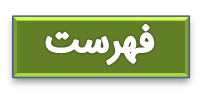 تعارض اراده و اختیار با علم خداوند !!!
اگر خدا از قبل سرنوشت و آیندۀ مرا مى داند، تلاش و ارادۀ من دیگر نمى تواند نقشى در آینده ام داشته باشد و اگر تلاشى بکنم، چون شکست من در علم خداوند آمده است، تلاشم به جایی نخواهد رسید، و اگر برعکس، علم خداوند بر موفقیتم باشد، باز هم نیازى به تلاش ندارم.
چنین برداشتى از علم الهى، ناشى از مقایسه کردن علم خداى متعال با علمِ انسان است و از لغزشگاه هایی است که قرآن کریم پیوسته در این باره هشدار مى دهد.
بدلیل اینکه ذهن انسان از شناخت خداوند به ویژه علم او، عاجز است برخی، می خواهند چیزی در حدّ ادراک انسان، برای آن بکار ببرند.
صفحه 
65
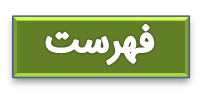 علم خداوند و اختیار انسان
کلید پاسخ به این سؤال در این نکته نهفته است که علم خداوند هم پایان و نتیجه امور و هم فرایند انجام حوادث را در برمی گیرد. 
در حالی که علم انسان ها چنین نیست. مثلا یک کارشناس فوتبال که نتیجه یک مسابقه را پیش بینی می کند، یا معلمى که آینده یک دانش آموز را حدس مى زند، هریک براساس اطلاعات محدودى که دارند، دست به این کار مى زنند؛ امّا آن معلم علم ندارد که این دانش آموز از لحظه بعد تا روز امتحان چه تصمیم هایی خواهد گرفت، آیا متحوّل خواهد شد یا به راه گذشته ادامه خواهد داد. 
در حالی که علم خداوند این گونه نیست. او همان طور که پایان فرایند را مى بیند بر تمام اتفاقات و تصمیم گیرى هاى طول فرایند هم شاهد و آگاه است. او مى داند که مثلا فردا آن دانش آموز به اختیار خود تصمیم مى گیرد، ساعات مطالعه خود را افزایش دهد، تصمیم مى گیرد از میزان خواب خود کم کند و ده ها تصمیم اختیارى دیگر. همچنین مى بیند که این تصمیم ها در پایان، منجر به قبولى وى خواهد شد. پس علم خداوند منحصر به نتیجه پایانى فرایند نیست، بلکه به سلسله تصمیم ها و عوامل دیگِر مؤثر در آن فرایند نیز متعلق است. 
در حقیقت، علم خداوند، براساس علم به تمام عوامل و جزئیات است، نه یک پیش بینى صرف درباره نتیجه. (در نتیجه تا فرایندی توسط انسان نباشد، نتیجه ای هم نیست)
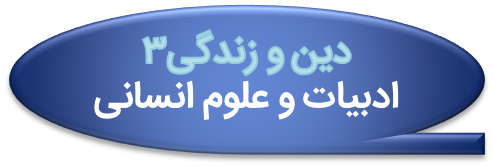 با ما همراه باشید!